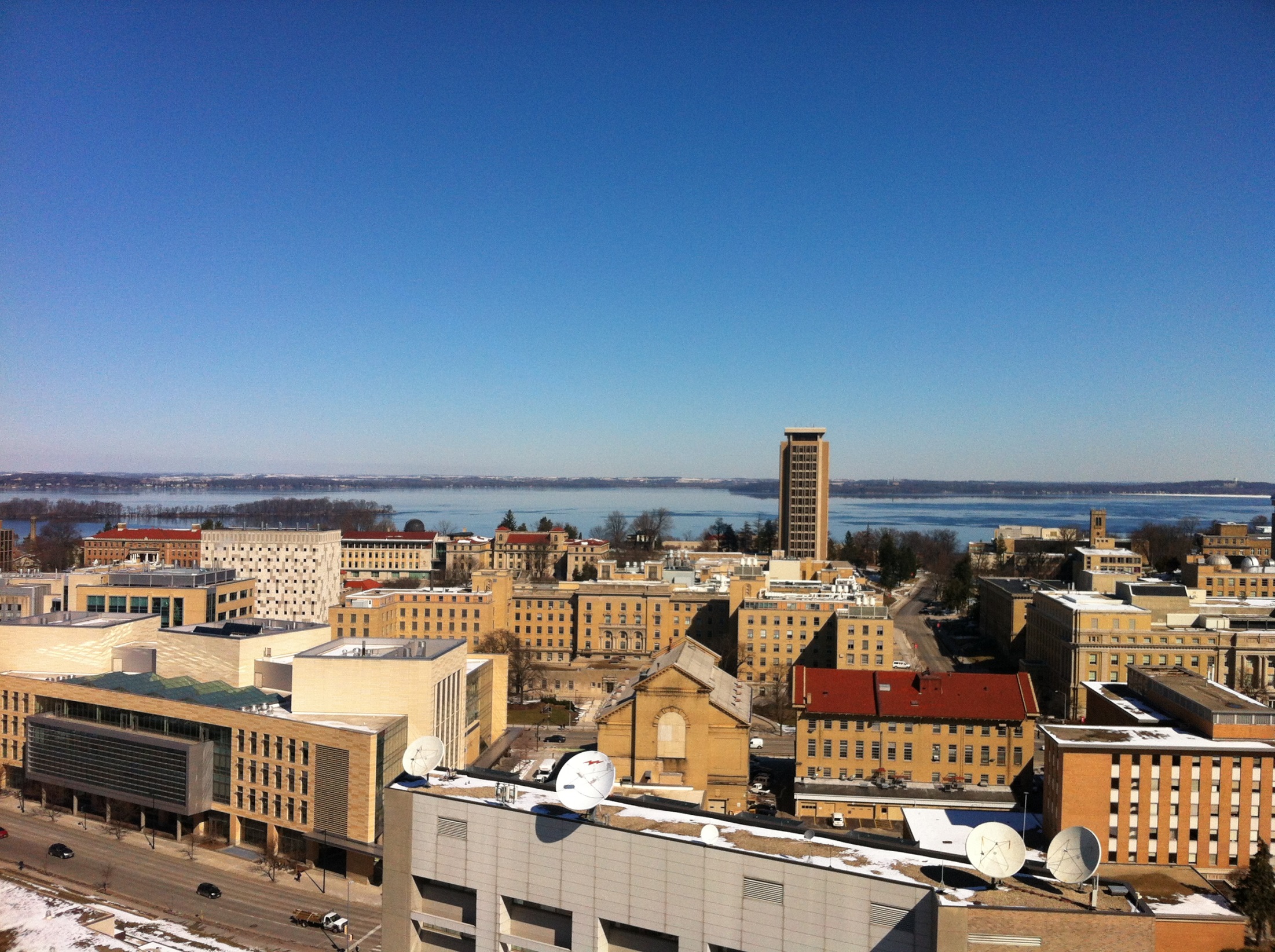 17 November 2012
17 November 2012
14 February 2009
Welcome to Madison
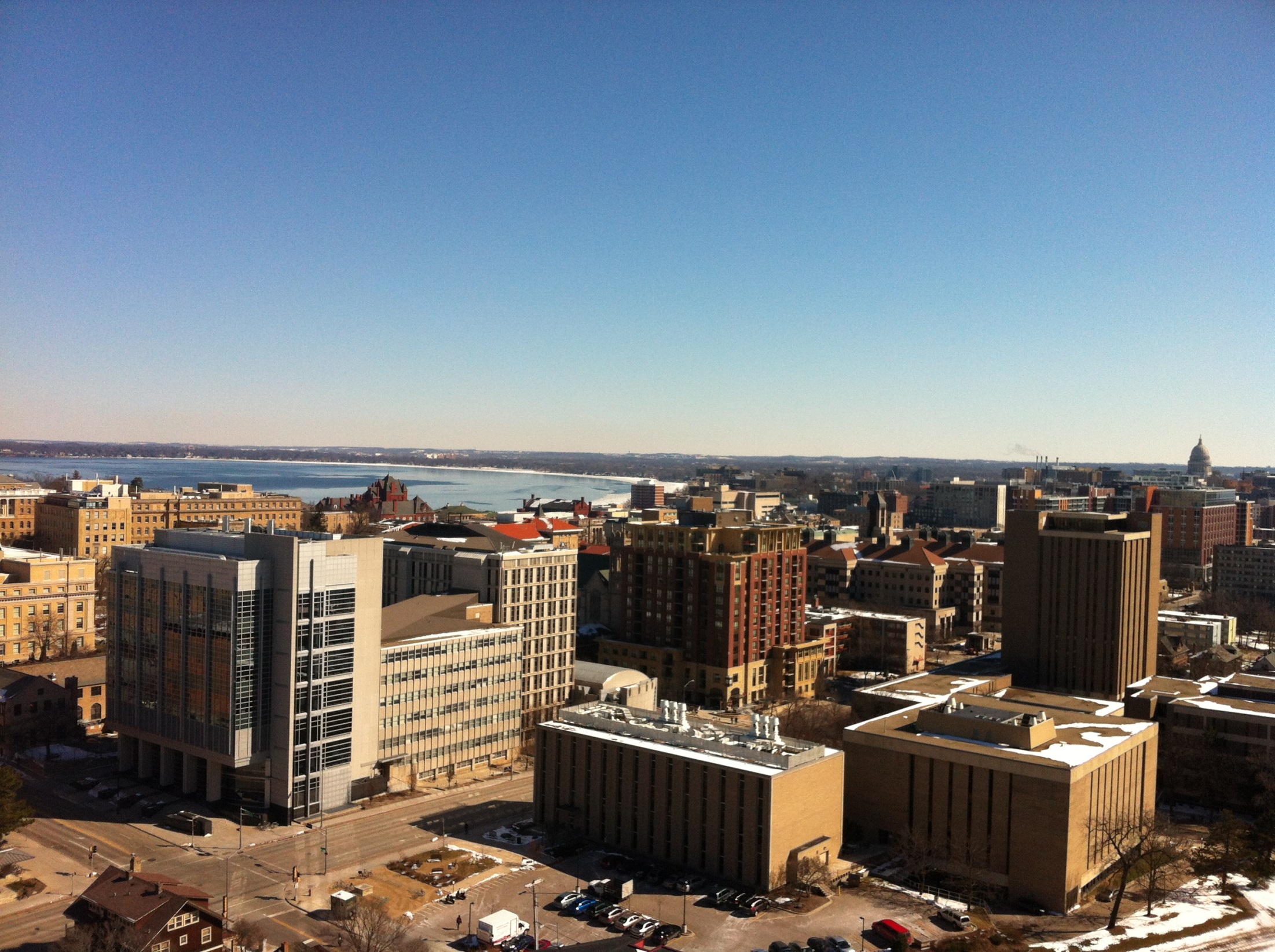 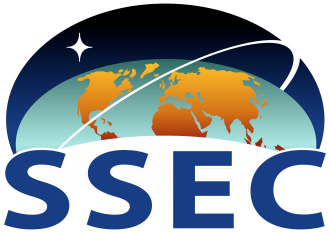 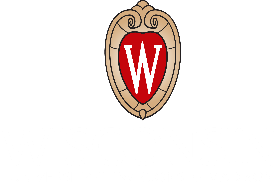 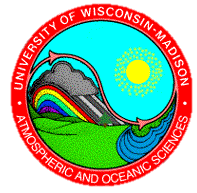 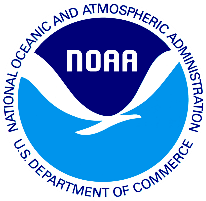 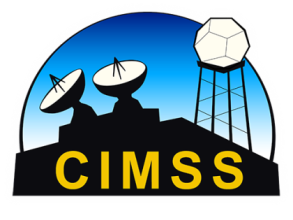 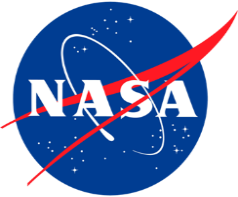 March 2017
SSEC/CIMSS/ASPB/AOS
Other UW Units
AOS
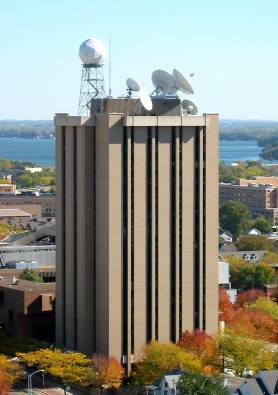 SSEC
CIMSS
ASPB
NCEI
NOAA
UW-Madison Space Science and Engineering Center (SSEC)
UW-Madison Cooperative Institute for Meteorological Satellite Studies (CIMSS)
NESDIS/STAR Advanced Satellite Products Branch (ASPB)
NESDIS National Centers for Environmental Information (NCEI)
UW-Madison Atmospheric and Oceanic Sciences (AOS)
Symbiotic relationship between CIMSS, SSEC, and AOS
[Speaker Notes: The relationship between entities in the building.]
Space Science and Engineering Center (SSEC)
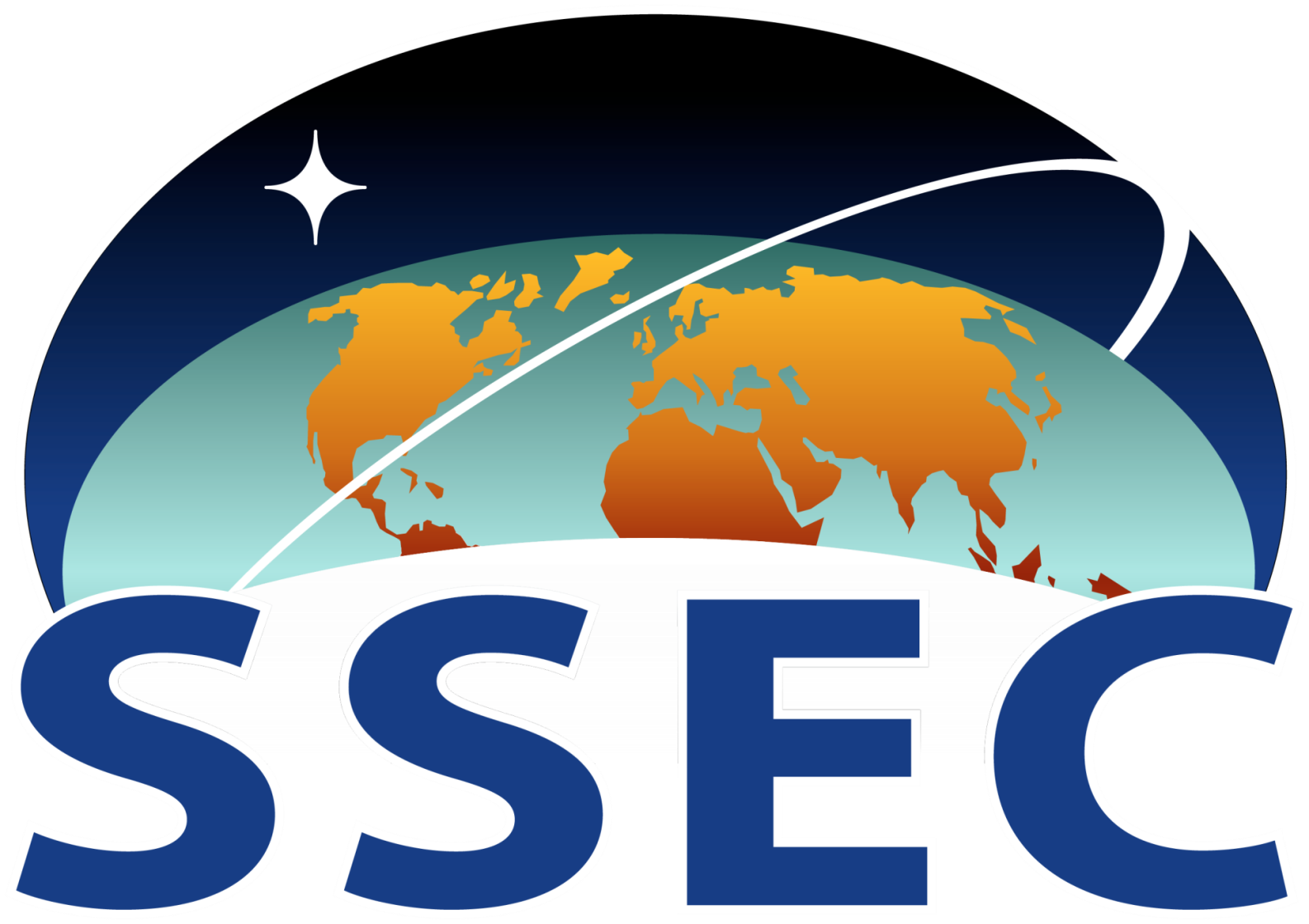 Finances
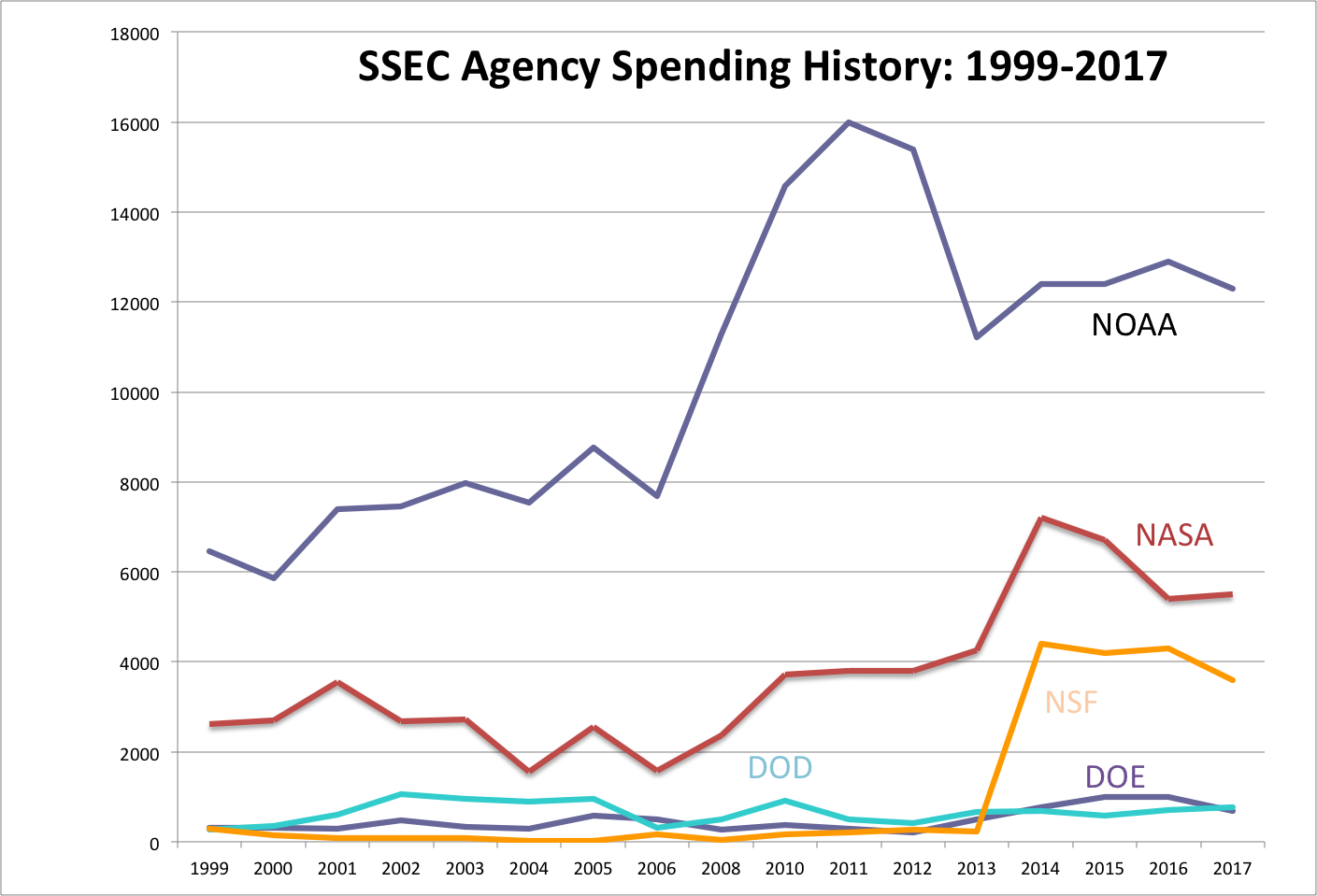 $10.3M through CA
[Speaker Notes: I should show this as how the funding for PIs has leaned more on NOAA, likely because of GOES-R and NPP/JPSS algorithm development. Thus, with impending cuts in those programs we may have some resource issues in the future. We are working to divest through more NASA ROSES proposals.]
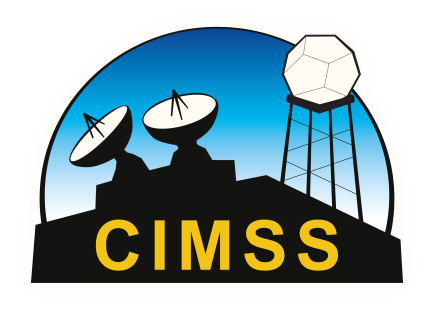 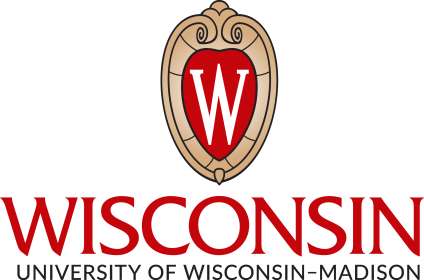 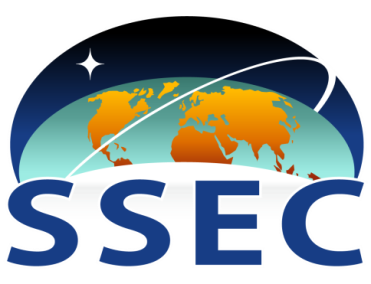 End-to-end satellite, modeling and data assimilation capabilities at SSEC
SSEC and CIMSS scientists collaborate with our federal, university and international colleagues to conduct end-to-end research, designing instruments, calibrating radiances, developing algorithms, products, and data assimilation techniques that are transitioned from research to operational use by NOAA and other international weather agencies.
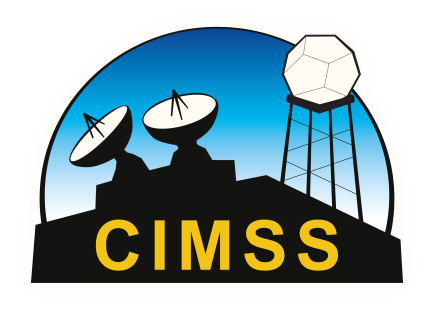 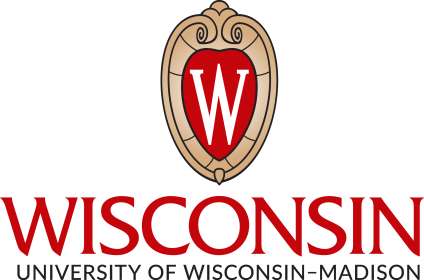 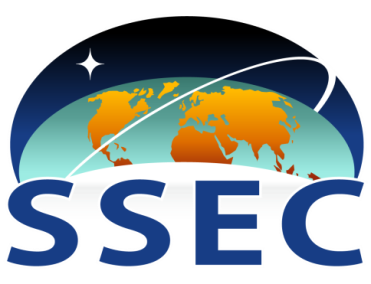 End-to-end satellite, modeling and data assimilation capabilities at SSEC
Radiance Calibration
Instrument Design
Algorithm Development
Model Development
Model Verification
Data Assimilation
(Impact Assessment)
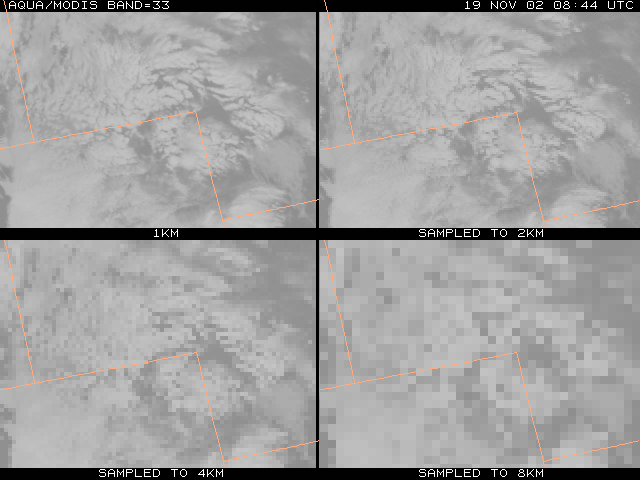 1 km
2 km
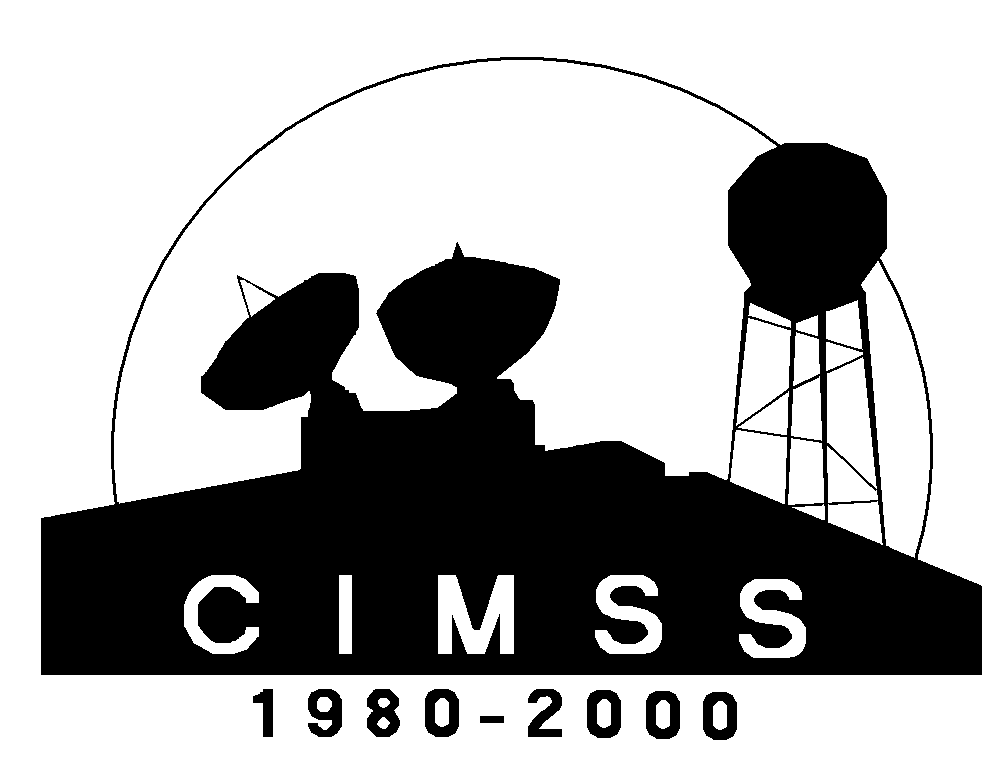 “GOES-R”
4 km
8 km
UW-Madison
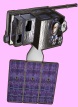 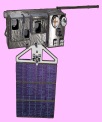 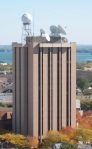 “GOES-O/P”
“GOES-M”
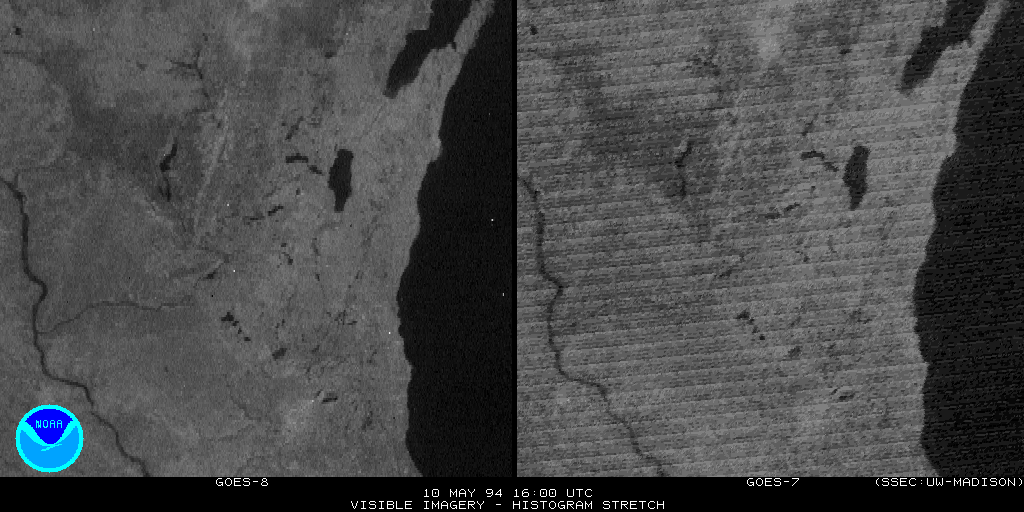 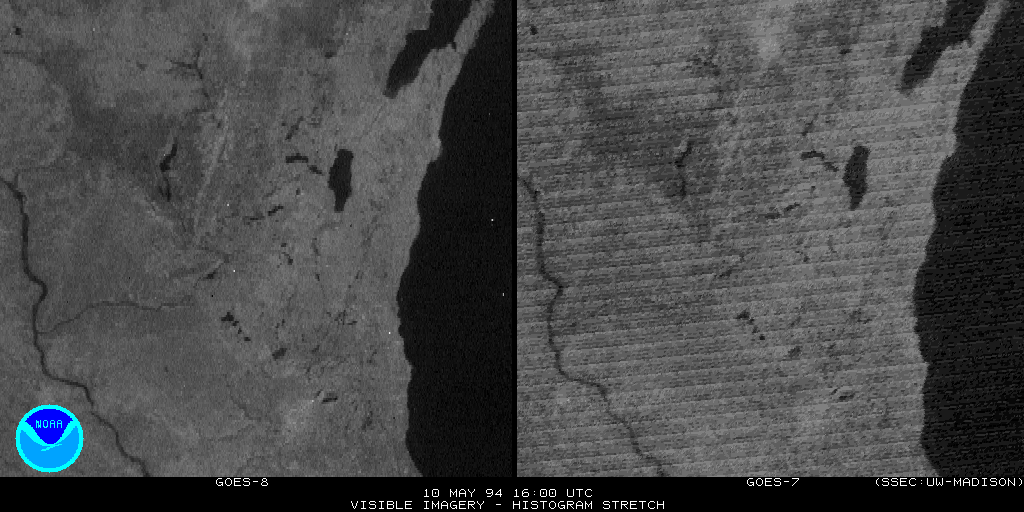 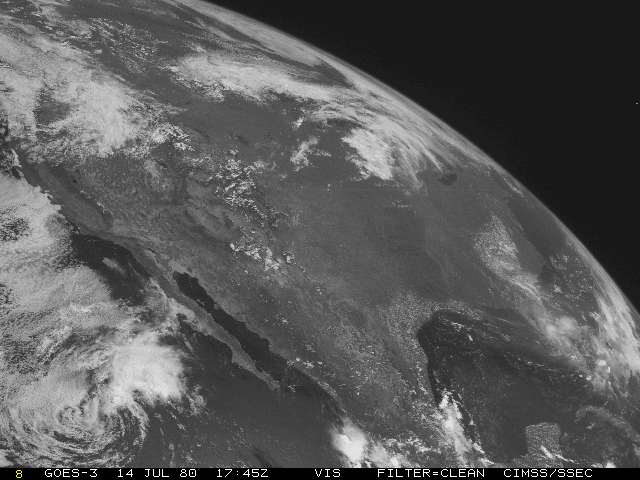 GOES-3
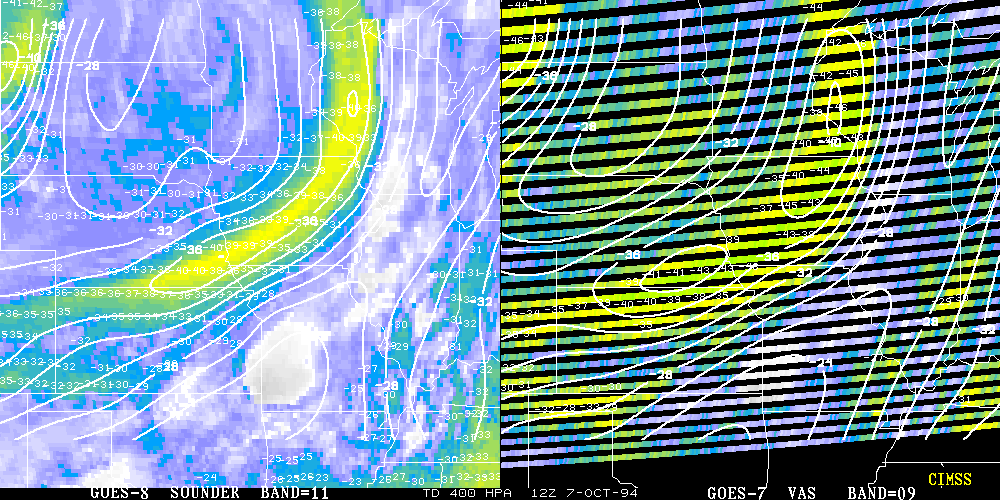 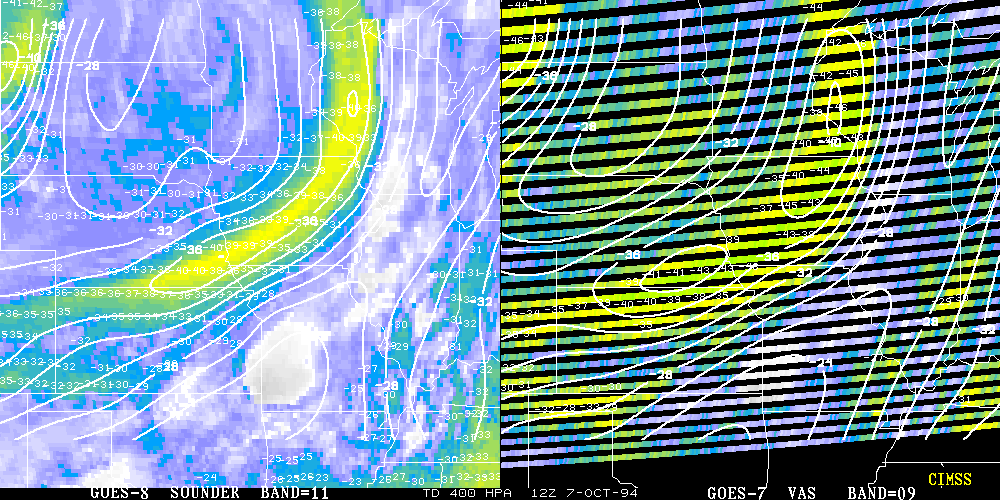 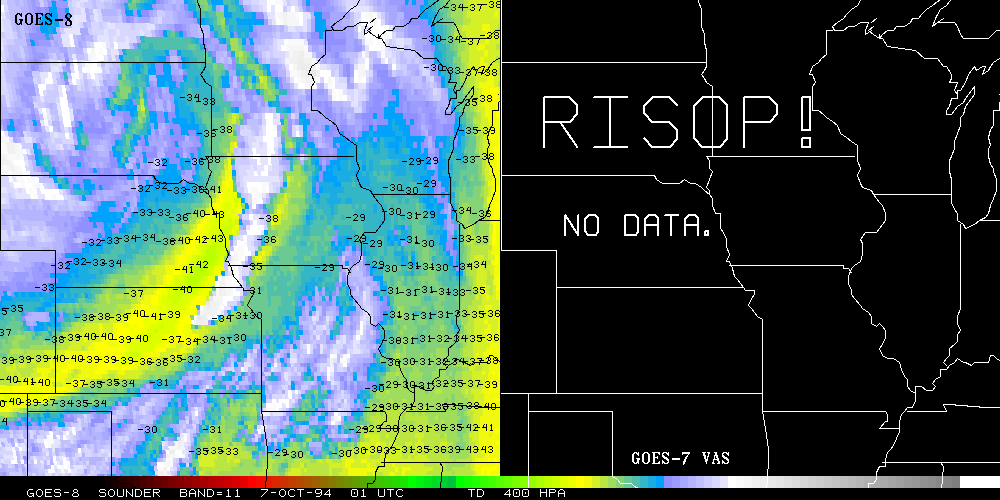 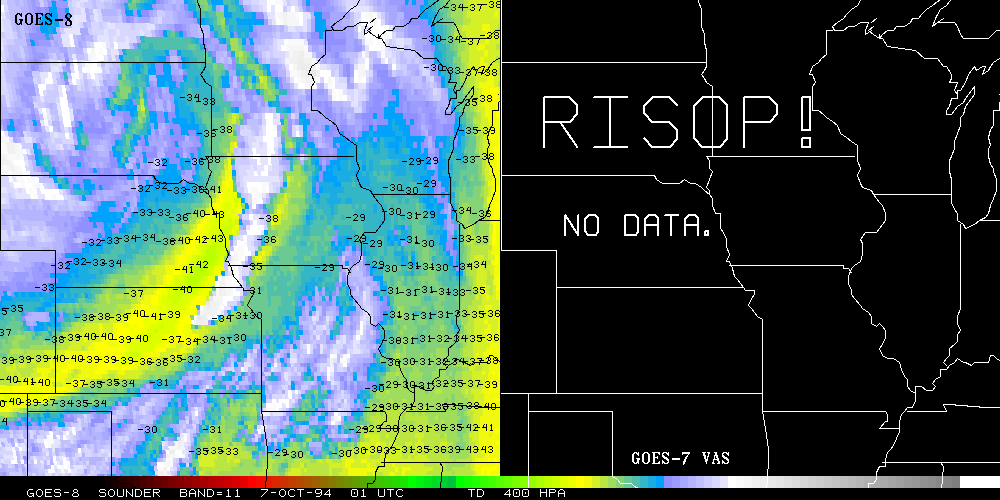 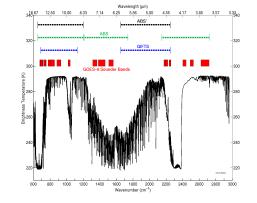 0.625 cm
-
1
HES’
0.625 cm
-
1
0.625cm
HES
1.25cm
2.5cm
-
1
-
1
-
1
0.6 cm
0.6 cm
-
1
-
1
Over 50 Years of Geostationary Measurements -- from 1966 onwards
SSEC has been there for all of them
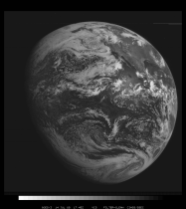 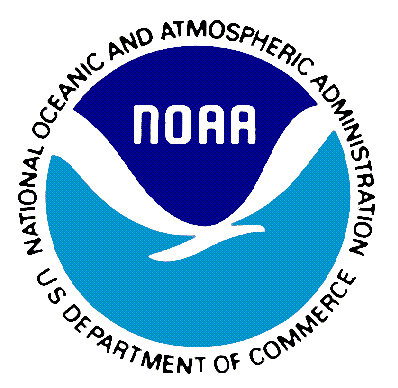 Timothy J. Schmit 1, Gary S. Wade 1, W. Paul Menzel 1, Anthony J. Schreiner 2,  Jun Li 2, Mat Gunshor 2
1 NOAA/NESDIS/STAR  Advanced Satellite Products Branch (ASPB)      2 Cooperative Institute for Meteorological Satellite Studies (CIMSS)     Madison, WI
GOES-4/7

Launched
1980
1981
1983
1987

Imager - VISSR 
Visible Infrared Spin Scan 
Radiometer with VIS & 2 IR bands

Experimental Sounder – VAS
   VISSR Atmospheric Sounder 
    12 IR bands (via filter wheel)
    7 or 14 km (depending on
    channel/mode)
ATS - SMS - GOES

Launched 
1966 ATS
1967
1974 SMS
1975
1975 GOES
1977
1978 

Spin-stabilized satellite

Imager Bands
One VIS and one IRW 
IR spatial resolution: 8 km 

No Sounder
GOES-8/12

Launched
1994
1995
1997
2000
2001

3-axis Stabilized

Imager with 1 VIS & 4 IR
   4-8 km IR IGFOV

Operational Sounder
   18 IR bands
   10 km
GOES-13/15

Launched
2006
2009
2010


Better navigation/calibration
No eclipse outages

Imager
Same as GOES-12+
Better spatial resolutions for the 13.3 um band on GOES-O/P 

Sounder -- Same as GOES-8+
GOES-16/17//T/U

Planned Launch
2016
2018
2020
2022



Many new/improved products
Faster coverage

Imager
   16 bands
   2 km for IR bands
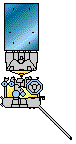 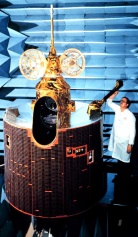 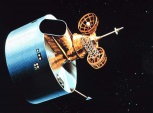 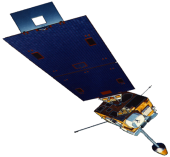 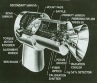 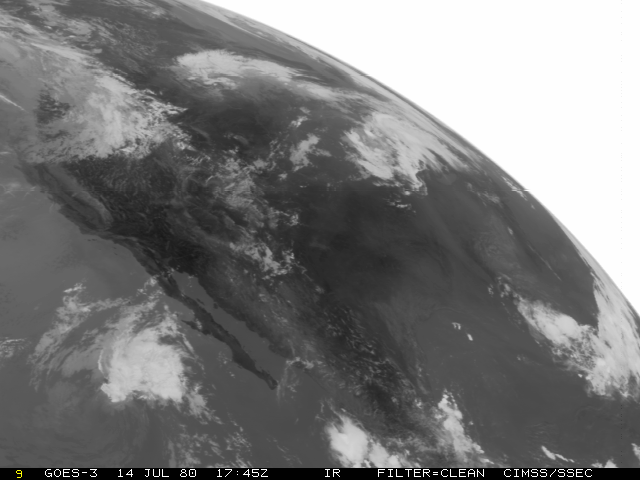 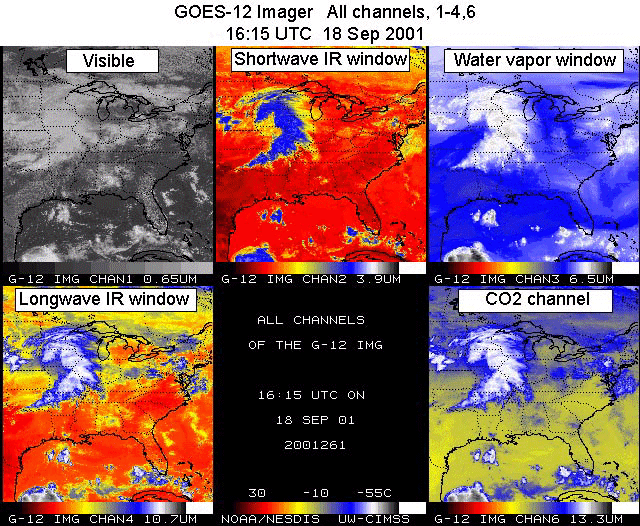 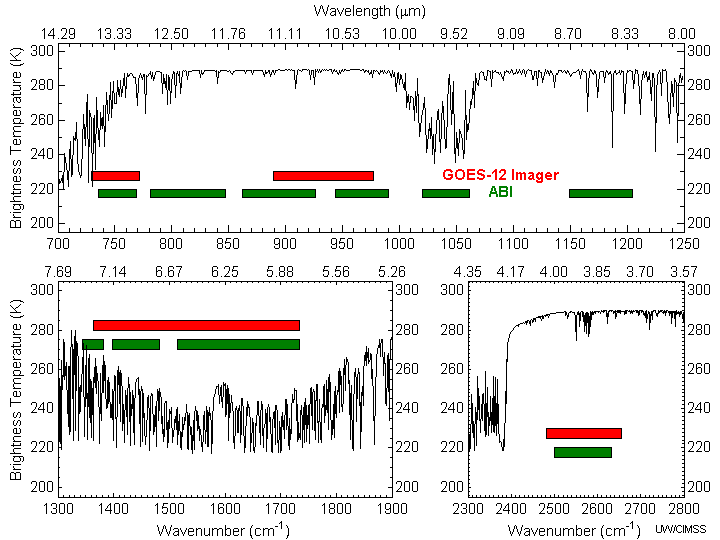 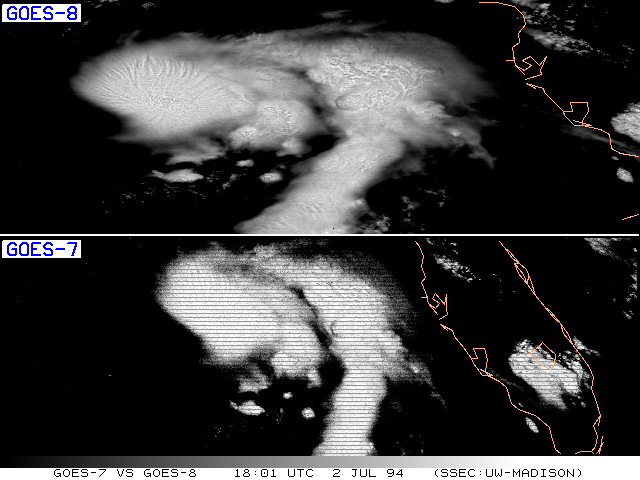 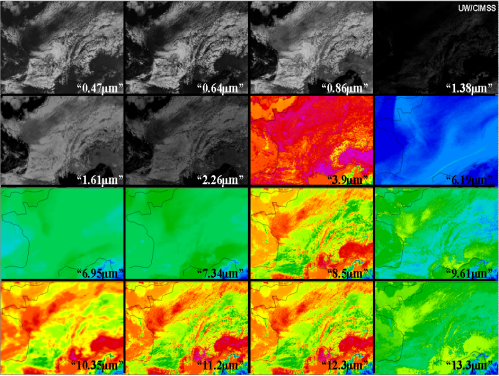 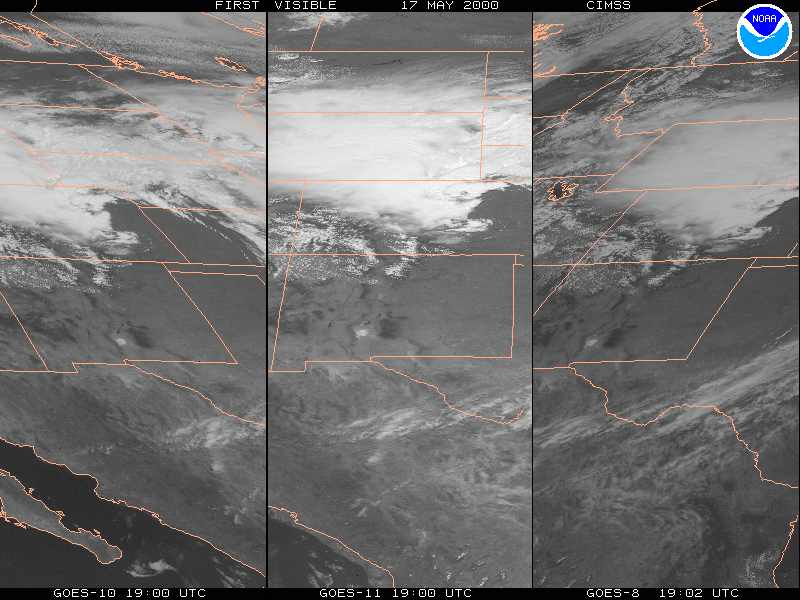 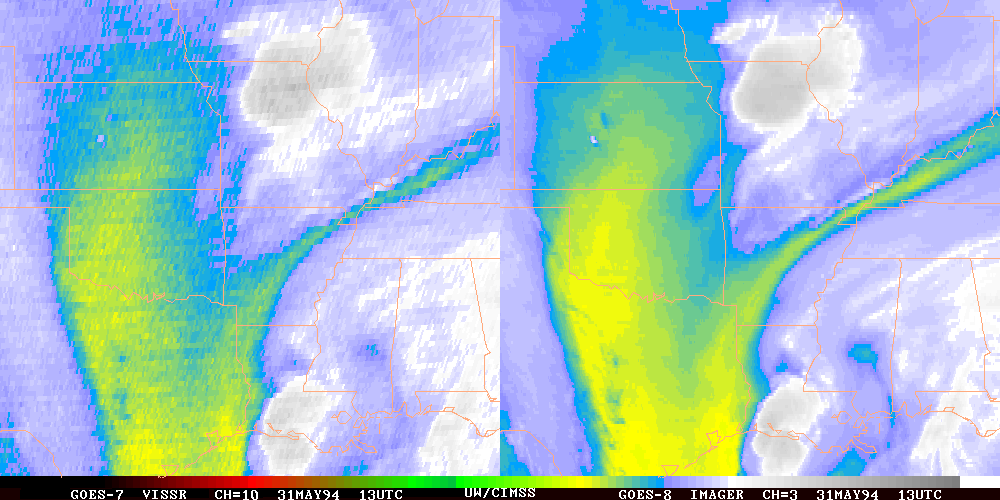 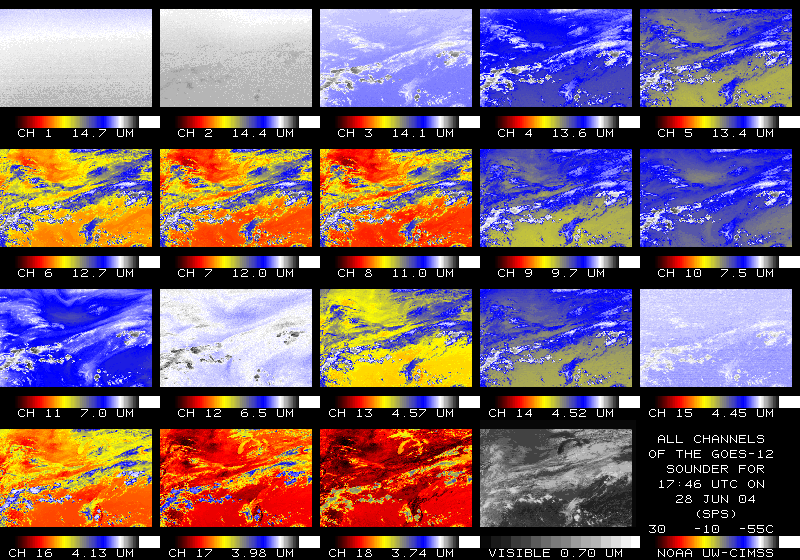 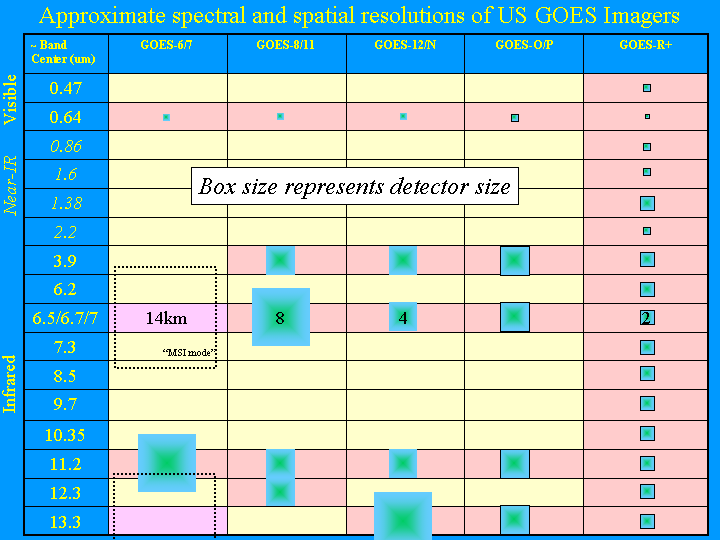 Example 1
Example 2
IR Spectral Coverage (DS or SW/M)
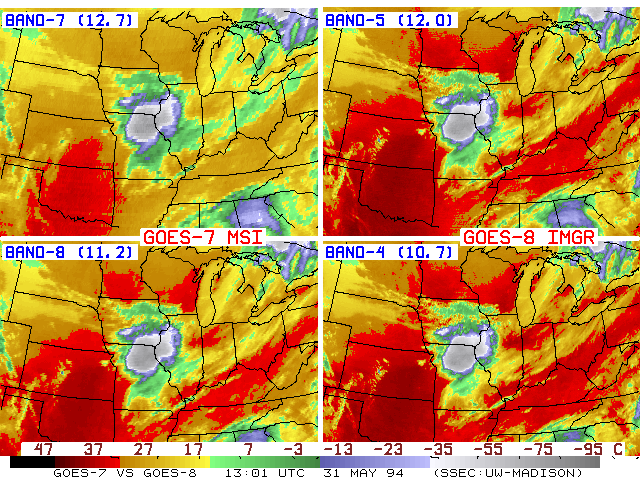 O
z
o
n
“Traditional Side of
e
H2O absorption”
C
O
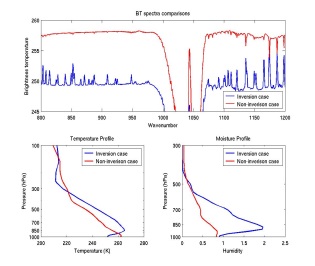 5
For more information:    http://www.ssec.wisc.edu/data/geo.html     http://cimss.ssec.wisc.edu/goes/ 	http://cimss.ssec.wisc.edu/goes/abi	 http://cimss.ssec.wisc.edu/goes/hes	http://www.earth.nasa.gov/history/goes/goes.html   	http://www.ssec.wisc.edu/datacenter/  	http://osd.goes.noaa.gov/       http://cimss.ssec.wisc.edu/goes/calibration/
Cooperative Institute for Meteorological
Satellite Studies (CIMSS)
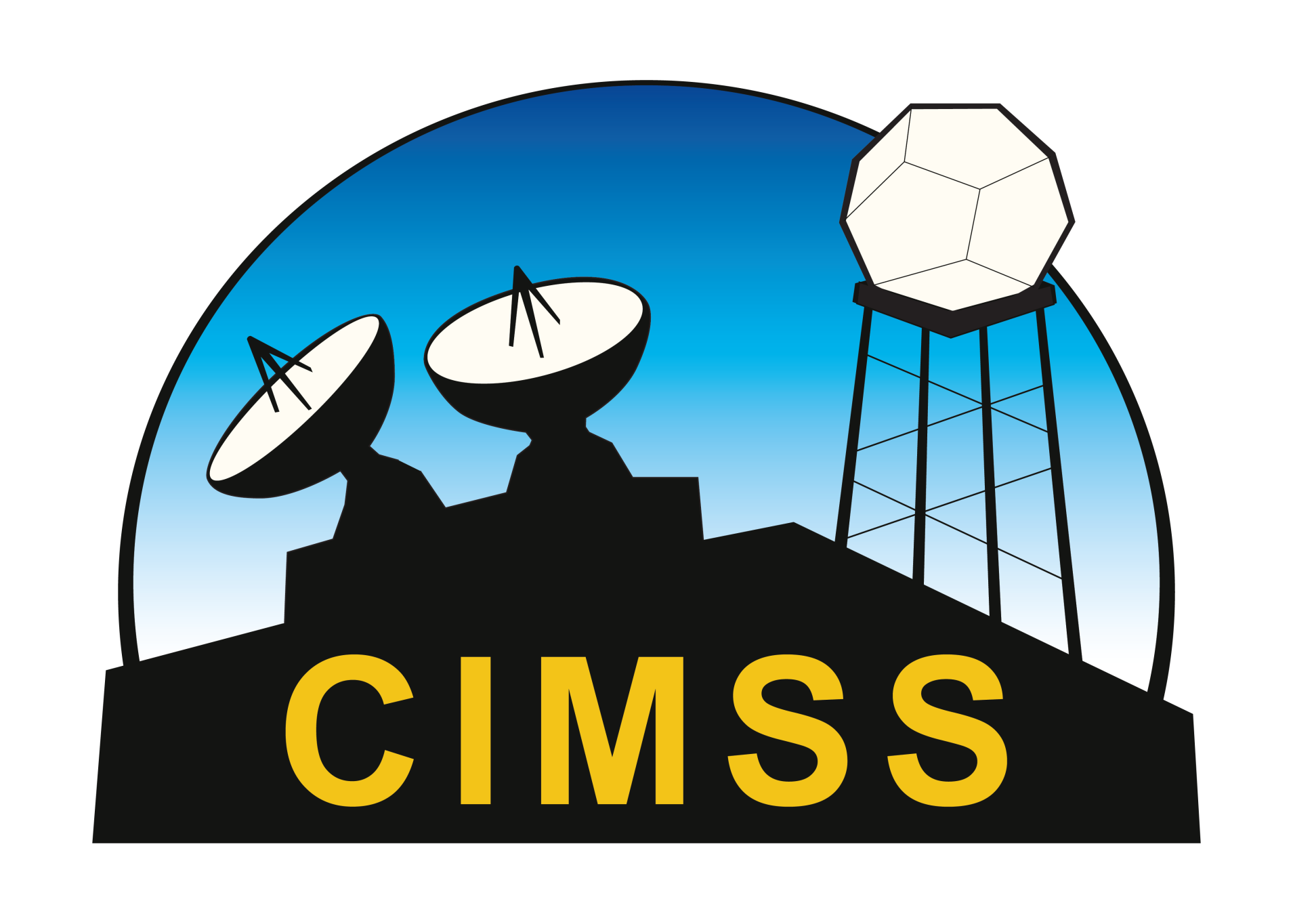 CIMSS Resides in the Home of
Satellite Meteorology
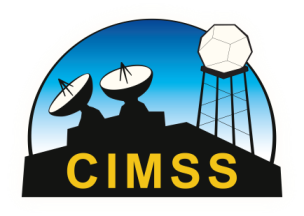 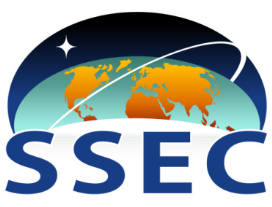 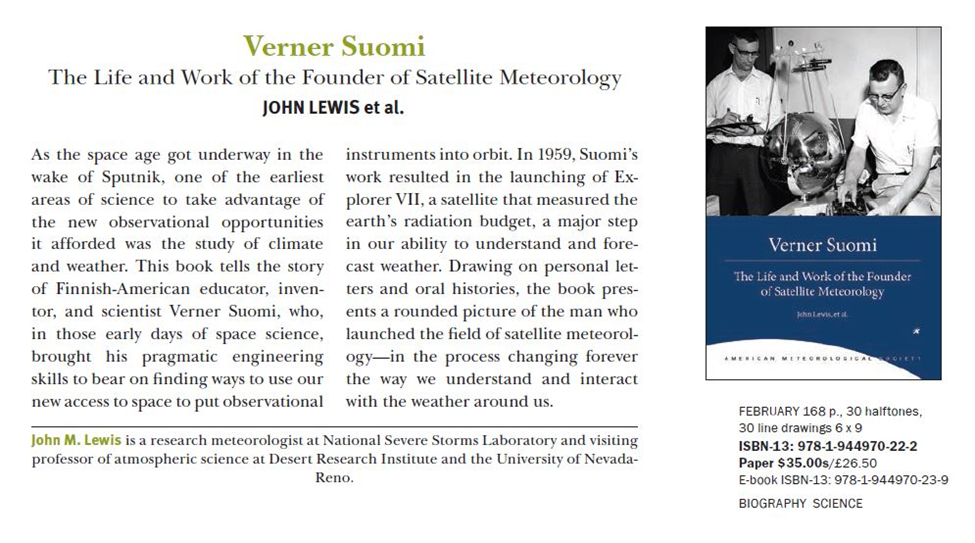 SSEC/CIMSS/ASPB/AOS
Other UW Units
AOS
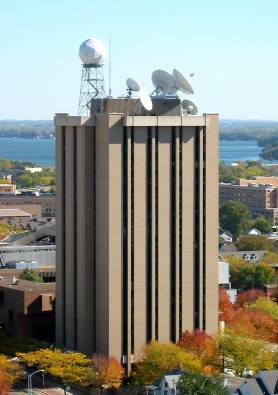 DOD
DOE
NASA
NSF
SSEC
CIMSS
ASPB
NCEI
NOAA
Symbiotic relationship between CIMSS, SSEC, and AOS
Through its position in SSEC, CIMSS bridges to AOS and across campus and reaps the benefits of cross-agency research collaborations
[Speaker Notes: The relationship between entities in the building.]
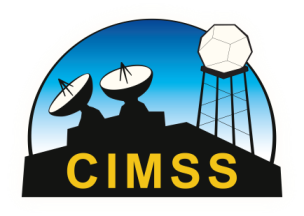 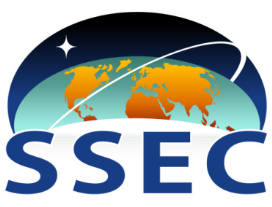 People
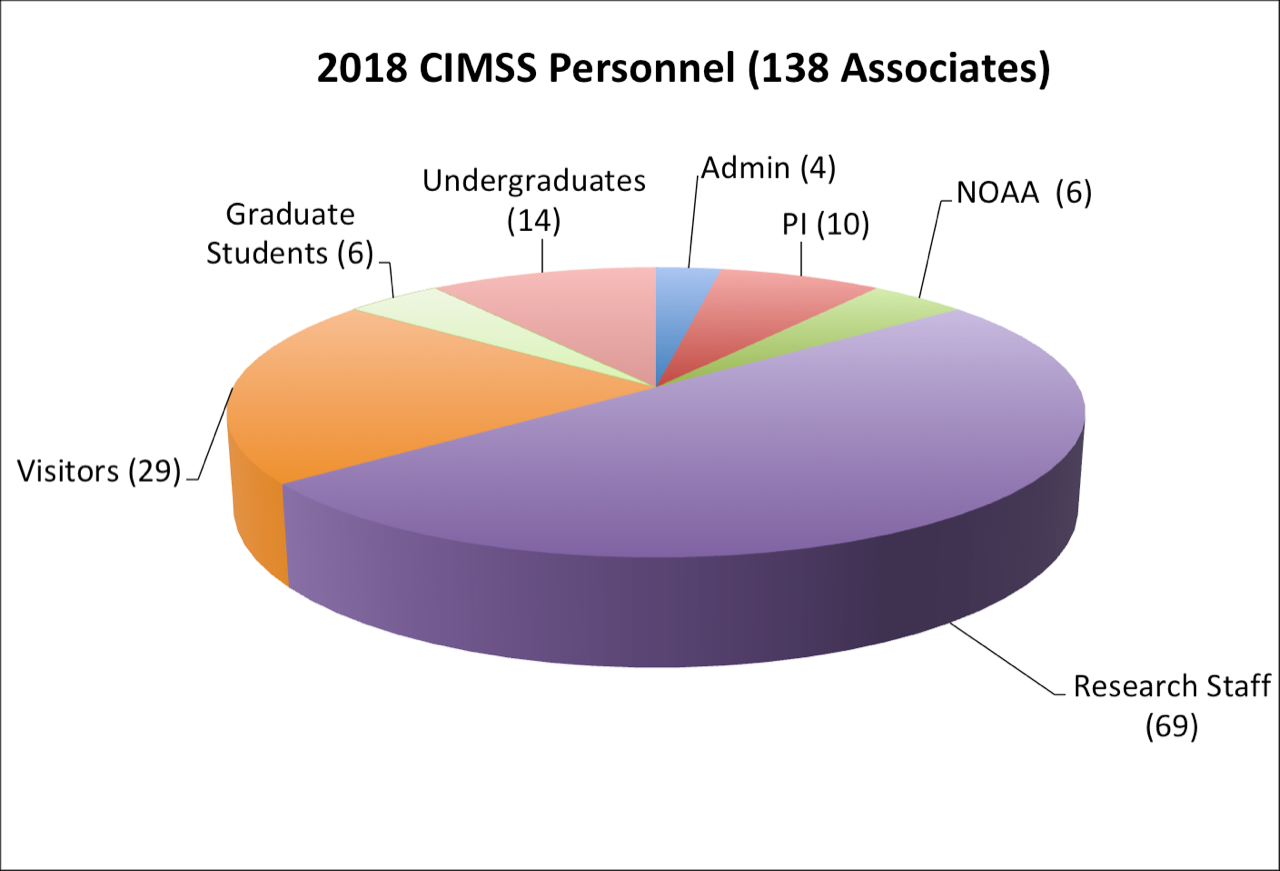 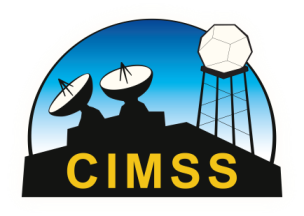 CIMSS Theme Areas
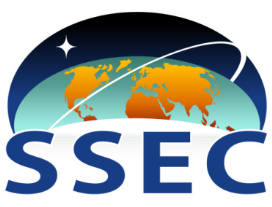 Satellite Meteorology Research and Applications


Satellite Sensors and Measurement Techniques


Environmental Models and Data Assimilation


Outreach and Education
To support weather analysis and forecasting through participation in NESDIS product assurance and risk reduction programs and the associated transitioning of research progress into NOAA operations.
To conduct instrument trade studies and sensor performance analysis supporting NOAA’s future satellite needs as well as assisting in the long term calibration and validation of remote sensing data and derived products.
To work with the Joint Center for Satellite Data Assimilation (JCSDA) on improving satellite data assimilation techniques in operational weather forecast models.
To engage the workforce of the future in understanding and using environmental satellite observations for the benefit of an informed society.
CIMSS Core Activities
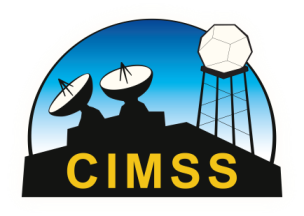 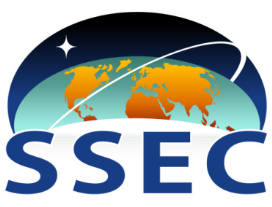 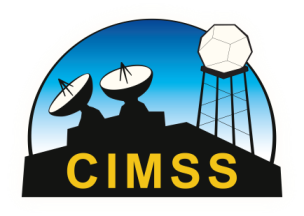 Research & Development
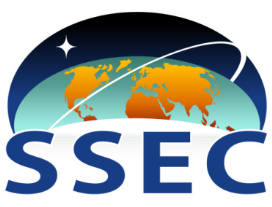 NOAA collaborations with GOES and POES programs

Transitioning research to operations

Leader in hyperspectral observations

Strong involvement in new satellite missions

Instruments and Field Programs

SSEC Data Center
GIMPAP, GOES-16/17 ABI, GOES-17 data outage mitigation efforts, GRUPAP, Suomi-NPP CrIS and VIIRS performance evaluation, JPSS-2
More than half of NOAA’s GOES-R products are from CIMSS and we are developing and beta testing new operational products (e.g. ProbSevere; LES)
AIRS, CrIS, IASI, HIRAS, EUMETSAT MTG IRS, CMA FY4 GIIRS, AERI, SHIS
JPSS, TEMPO (EVI-1), TROPICS (EVI-3), PREFIRE (EVI-4), CLARREO
Rooftop, SPARC, lidar, microwave, AERI, SHIS
Vital for satellite checkout and applications development
Outreach and Education
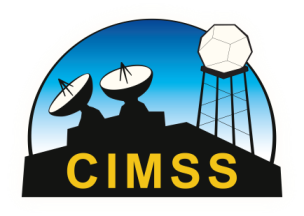 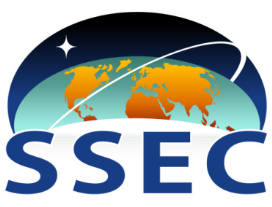 Leadership in professional training


Training graduate students

On-line instruction

Public outreach and K-12 education
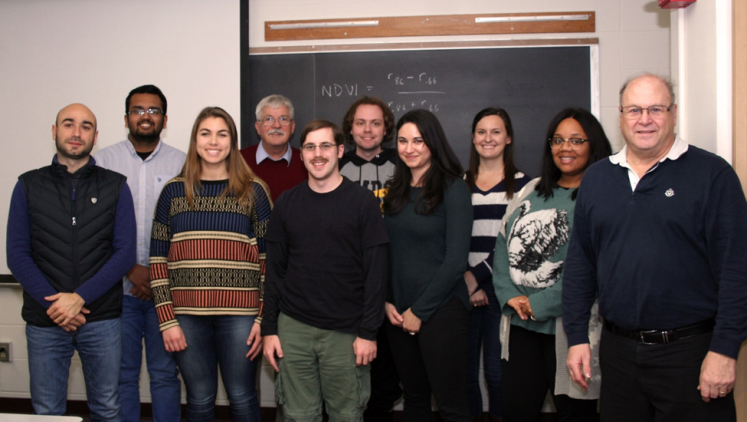 Remote Sensing short courses, SHyMet, VISITView, CIMSS Satellite Blog
6 current graduate students (and growing)
Professional development, MOOC
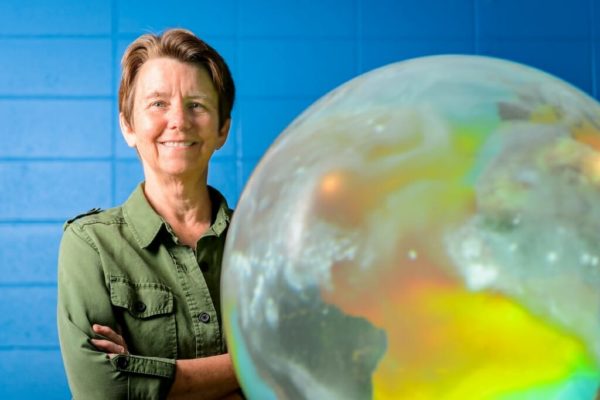 Science on a Sphere, blogs, workshops, web site, Through the Atmosphere, 
bi-weekly news items, …
[Speaker Notes: MOOC – Massive Open Online Courses]
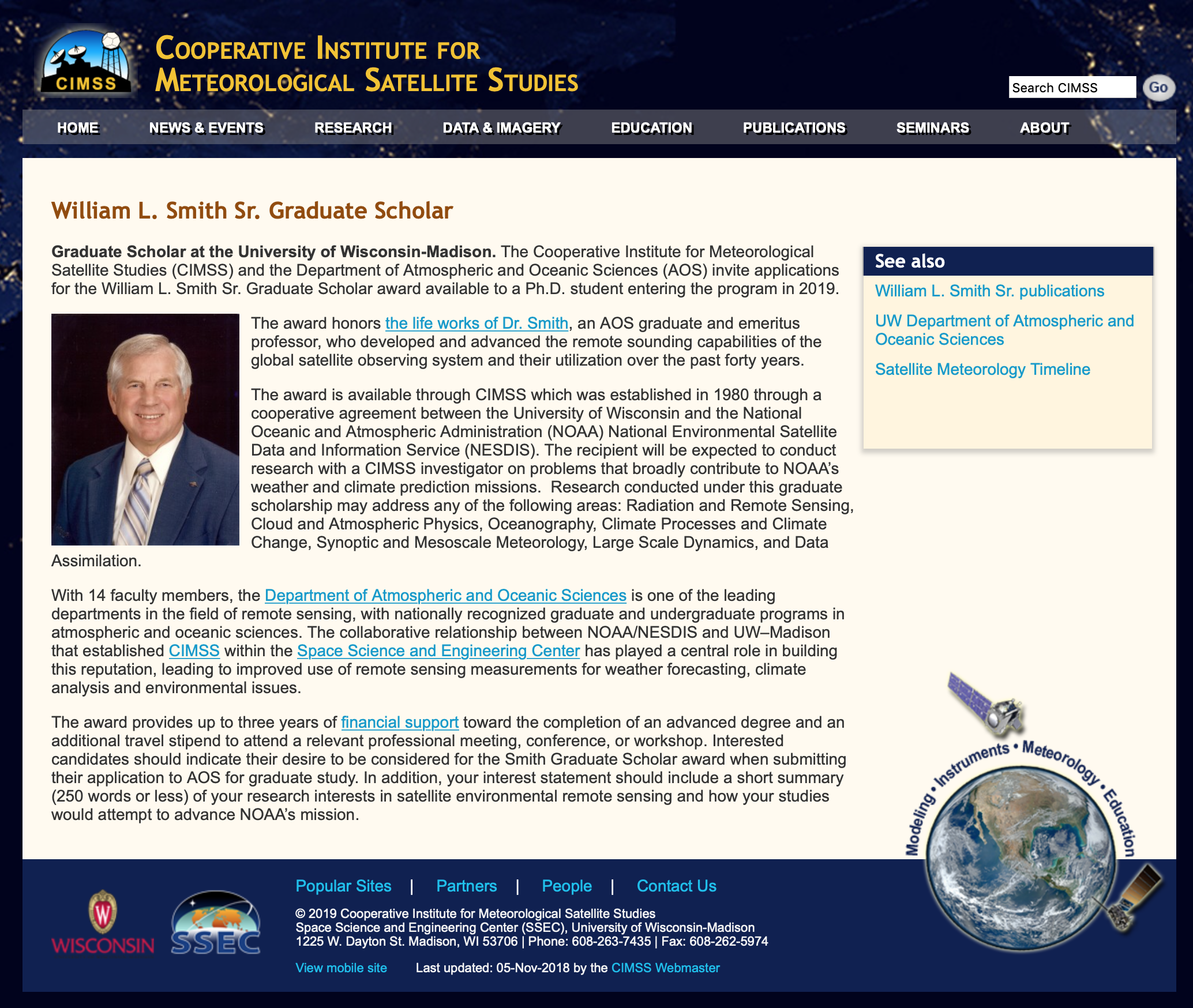 http://cimss.ssec.wisc.edu/smith-award/
[Speaker Notes: Goldenstern, Whicker, Chen, Bruno, and Ganguly have applied for Smith Scholarship
Will continue to accept paragraphs through the end of this week (Feb. 22)]
CIMSS Goal – Convert Data to Information to Knowledge to Action
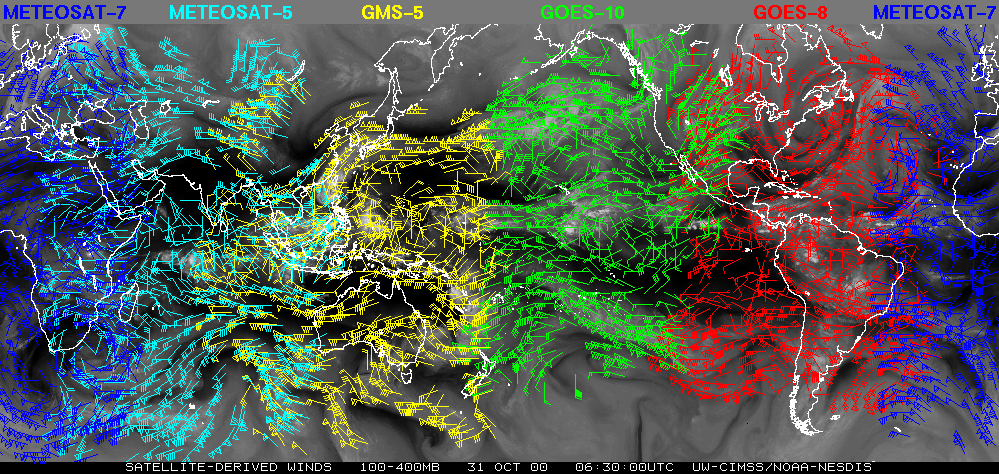 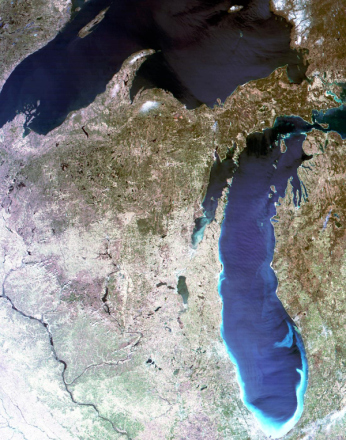 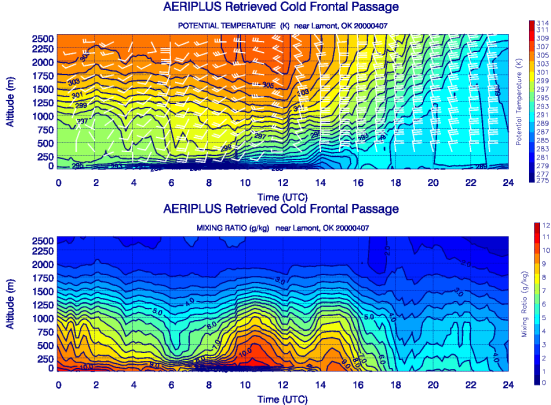 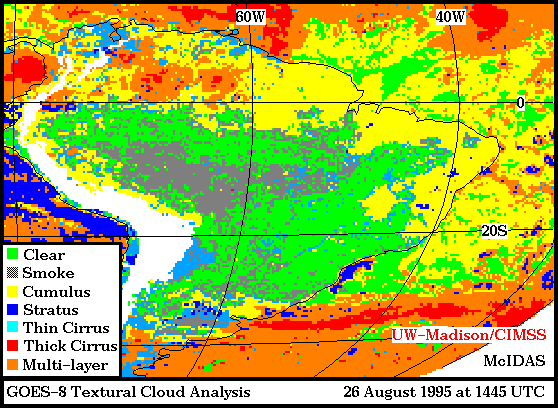 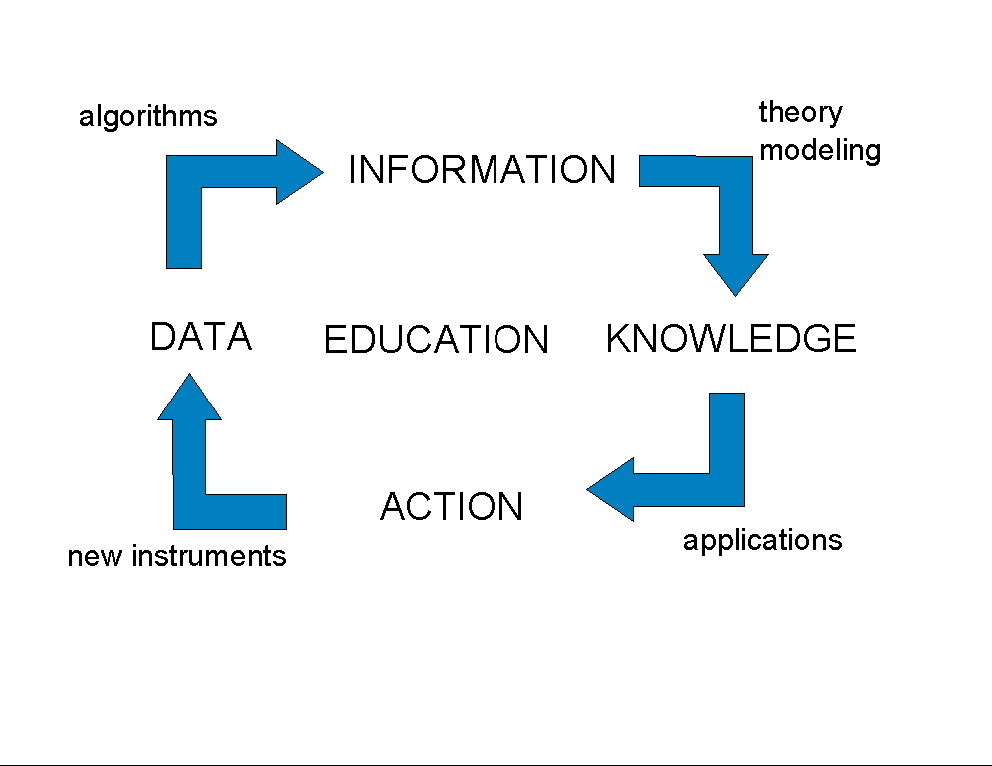 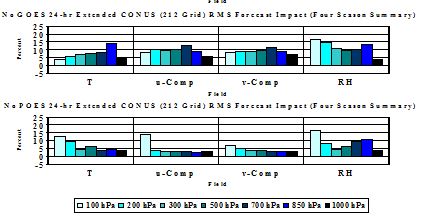 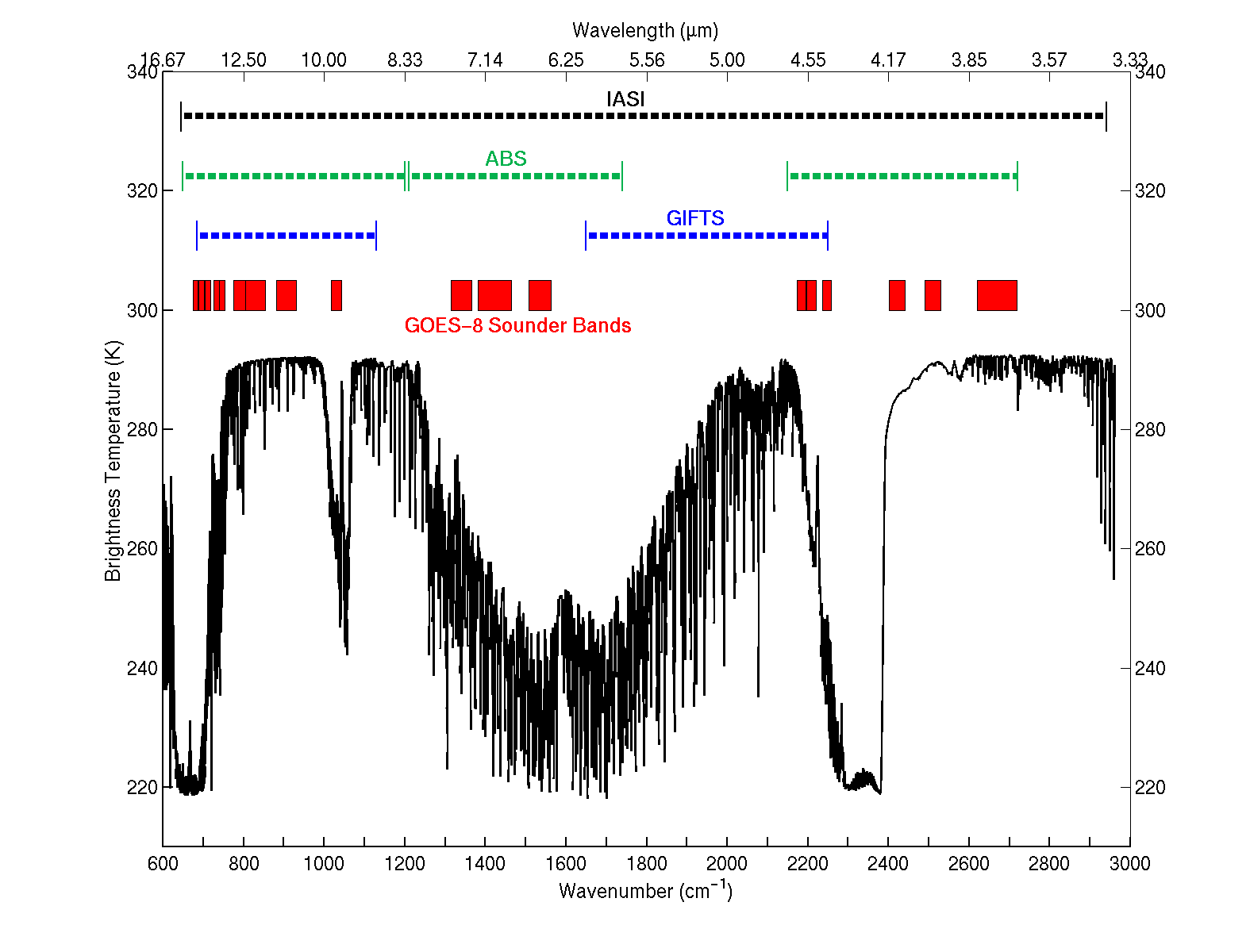 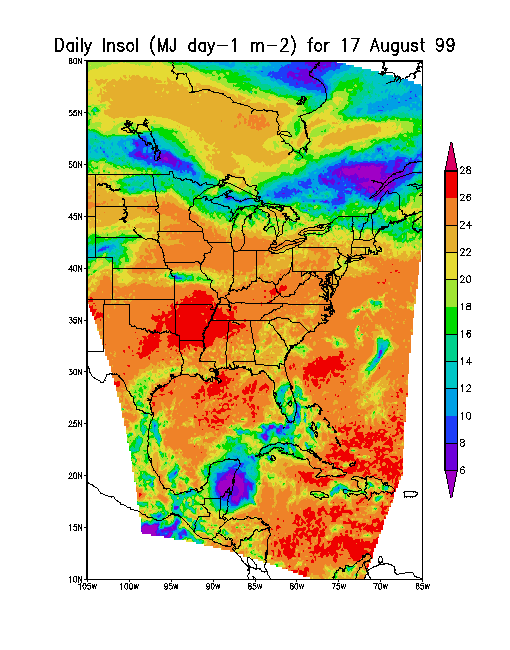 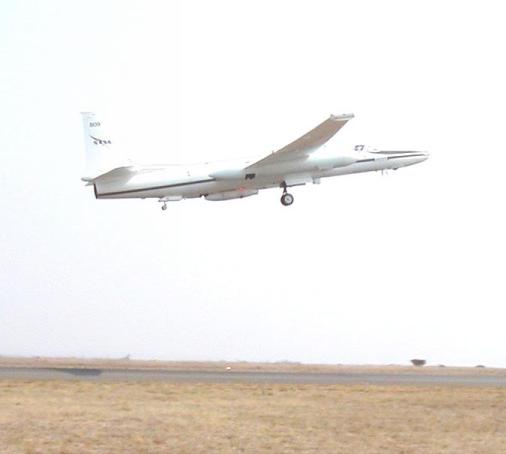 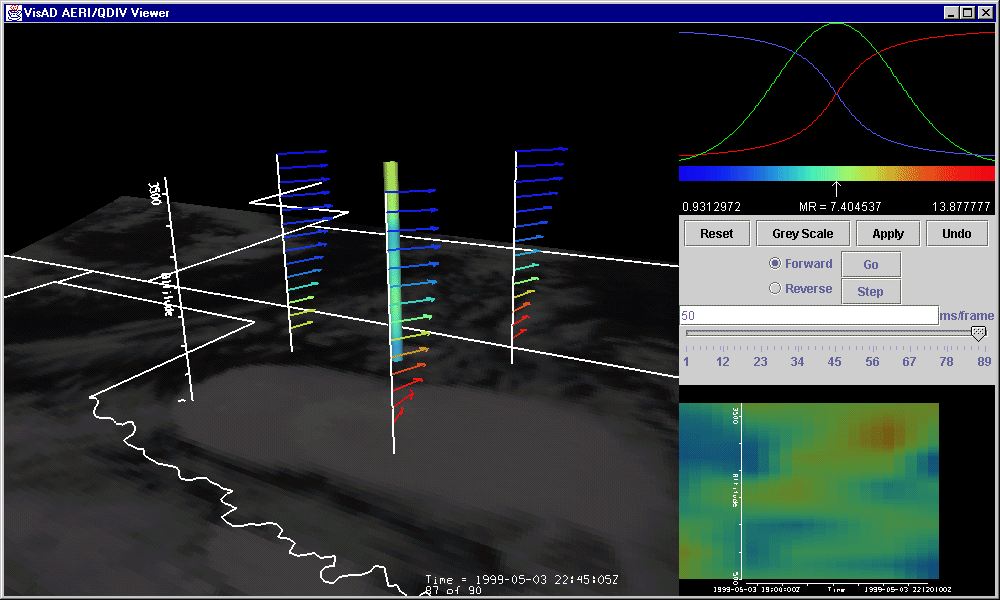 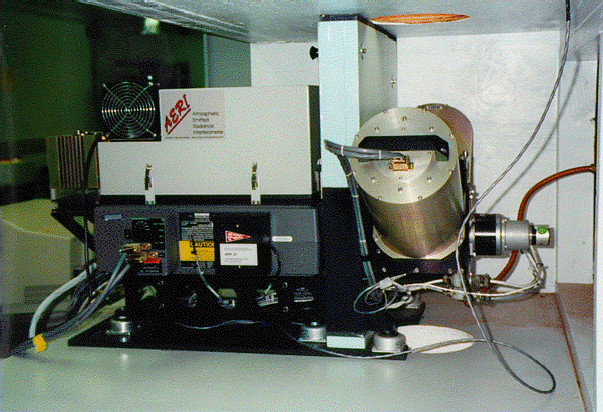 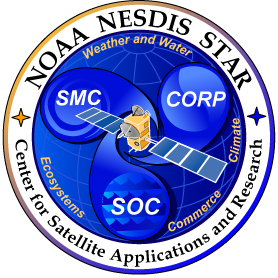 Advanced Satellite Products Branch
Center for Satellite Applications and Research (STAR)
NOAA/NESDIS
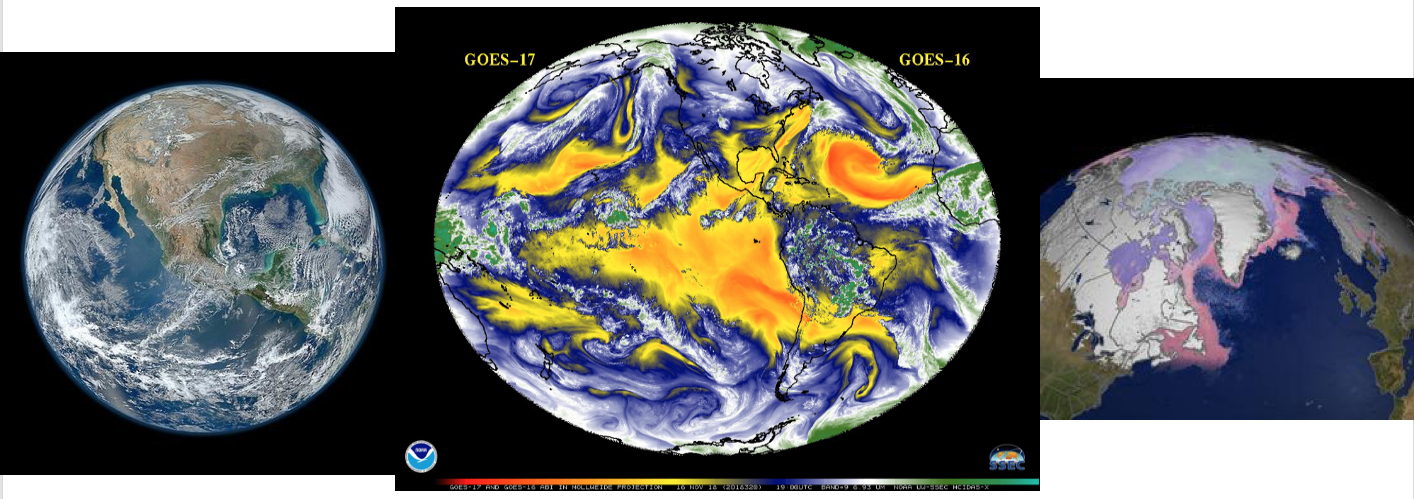 ASPB develops products from environmental satellites for short-term weather forecasting and monitoring of the earth-atmosphere system.
[Speaker Notes: GOES-17 and -16: http://cimss.ssec.wisc.edu/goes/blog/wp-content/uploads/2018/11/mollweide_ABI_band09.mp4]
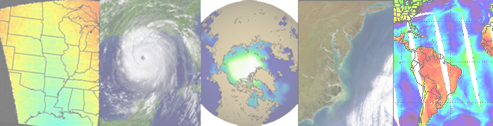 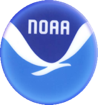 NESDIS Cooperative Research
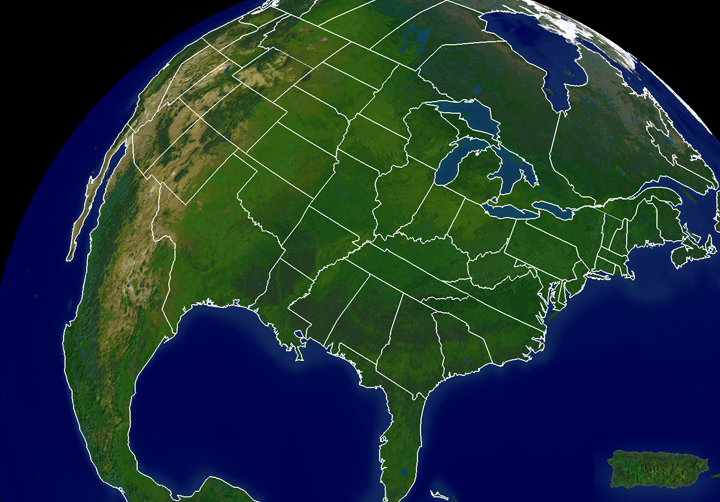 CIRA-RAMMB
CIMSS-ASPB
CREST
City College of NY
City  Univ NY
Columbia Univ
Lehman College
CICS- SCSB
Hampton Univ
Bowie State
Univ. Puerto Rico
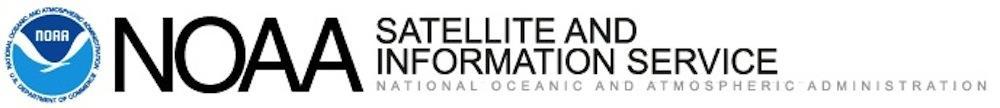 19
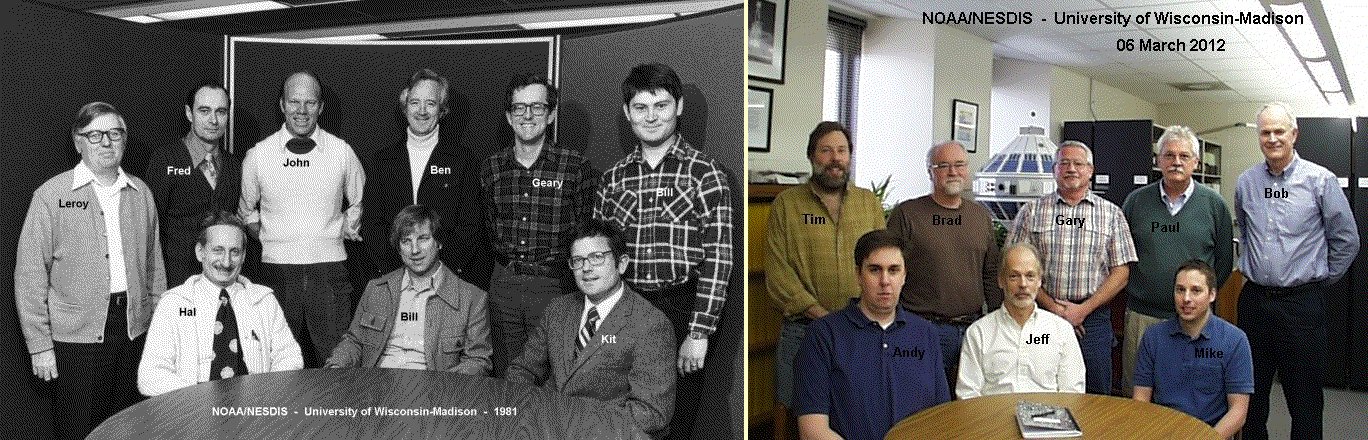 ASPB: History
The name has changed, but federal NOAA employees have been in Madison since the mid 1970s.
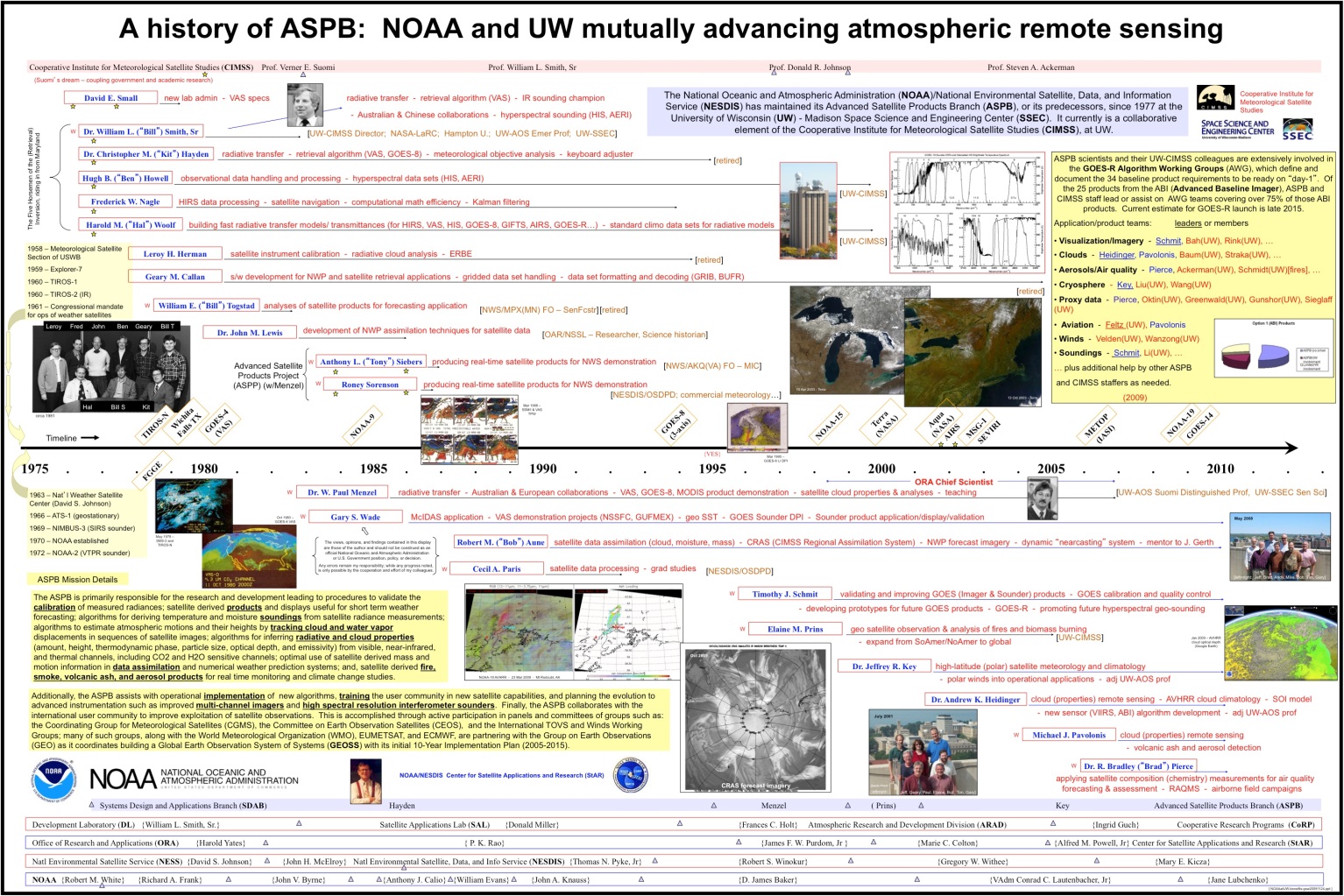 20
ASPB Priorities
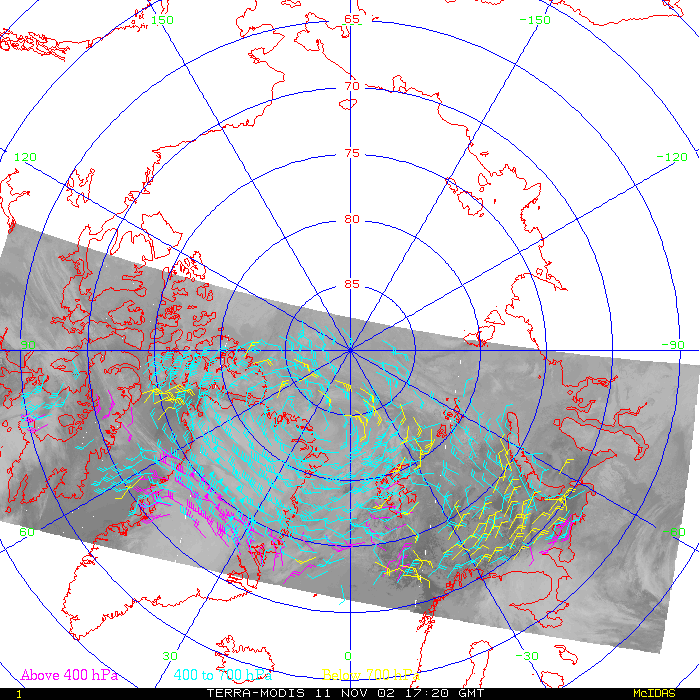 Weather 
GOES products: imagery, soundings, winds, fires, clouds, clear-sky brightness temperature, snow/ice, aviation
POES products: polar winds, global clouds, snow/ice, volcanic ash
Air quality modeling and data assimilation
Satellite data assimilation
Nearcasting

Instruments
Calibration
Inter-calibration
Sensor performance analysis
Validation
Instruments: GOES-R/S, JPSS; Tundra Orbit, etc.
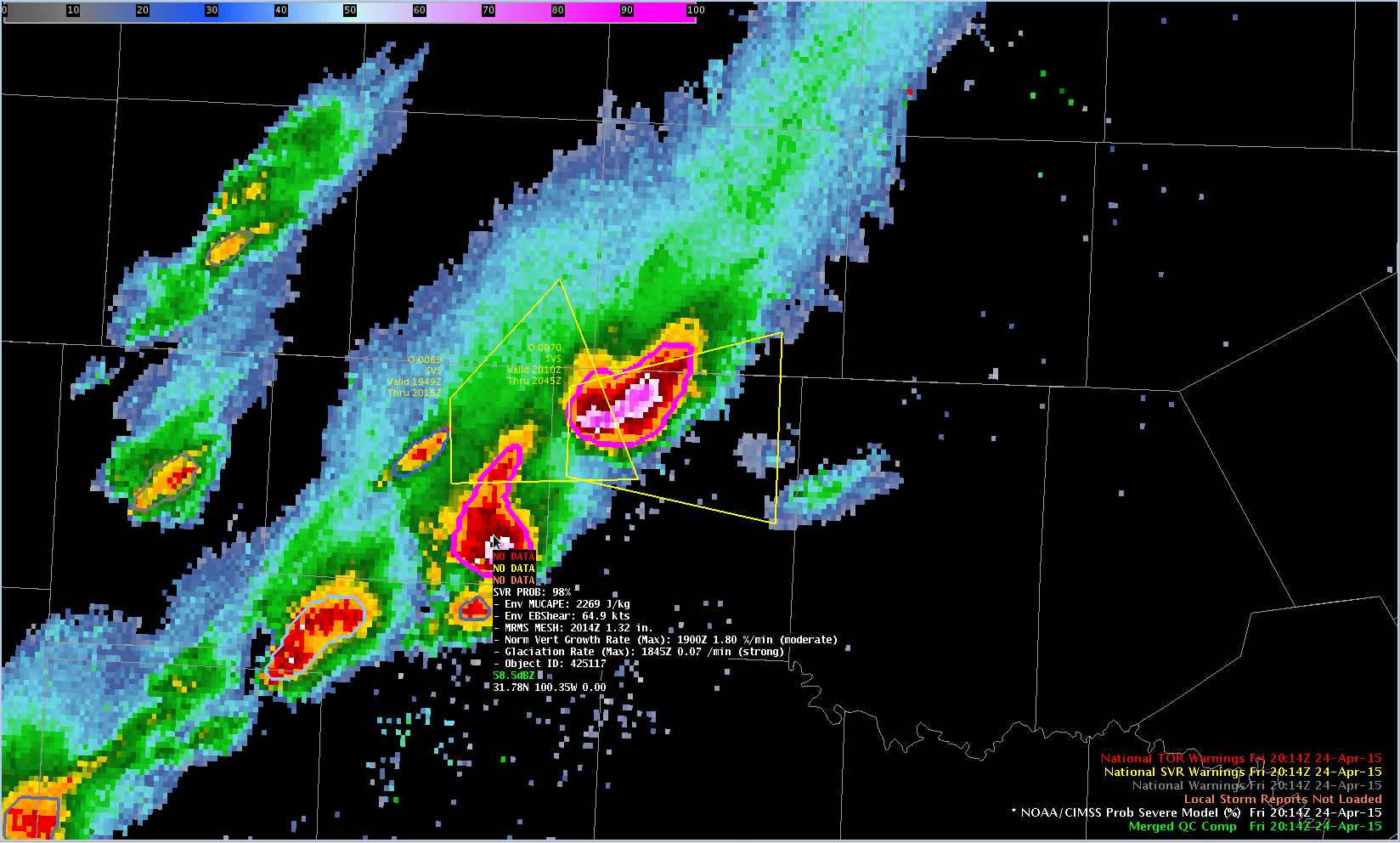 ASPB Priorities, cont.
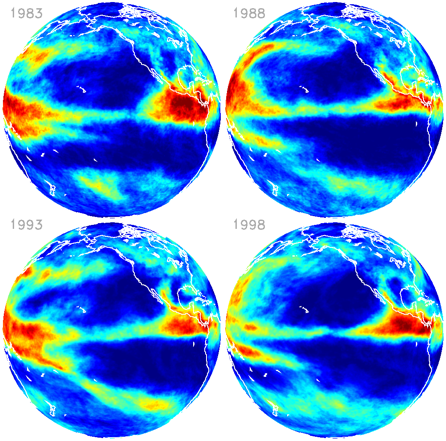 Climate
Global cloud cover
Polar clouds, winds, snow and ice
Biomass burning
Feedbacks and interactions

Outreach and Service
Bringing new products into AWIPS
Training (e.g., VISITview, distance learning)
Proving Ground
Mentoring graduate and undergraduate students

International activities
Global Cryosphere Watch
GEO/GEOS, CEOS, CGMS, WMO, ESA, EUMETSAT
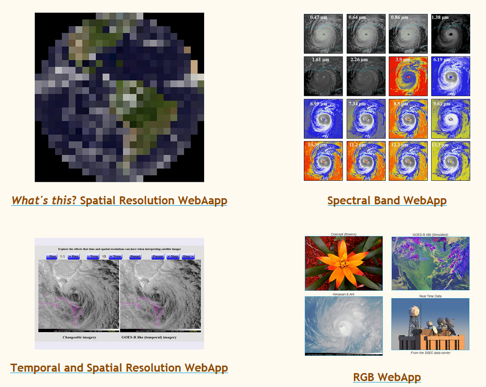 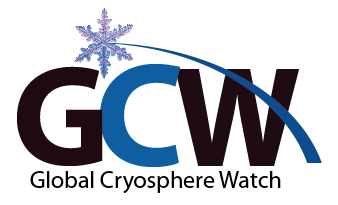 [Speaker Notes: Webapps: http://cimss.ssec.wisc.edu/education/goesr/webapps]
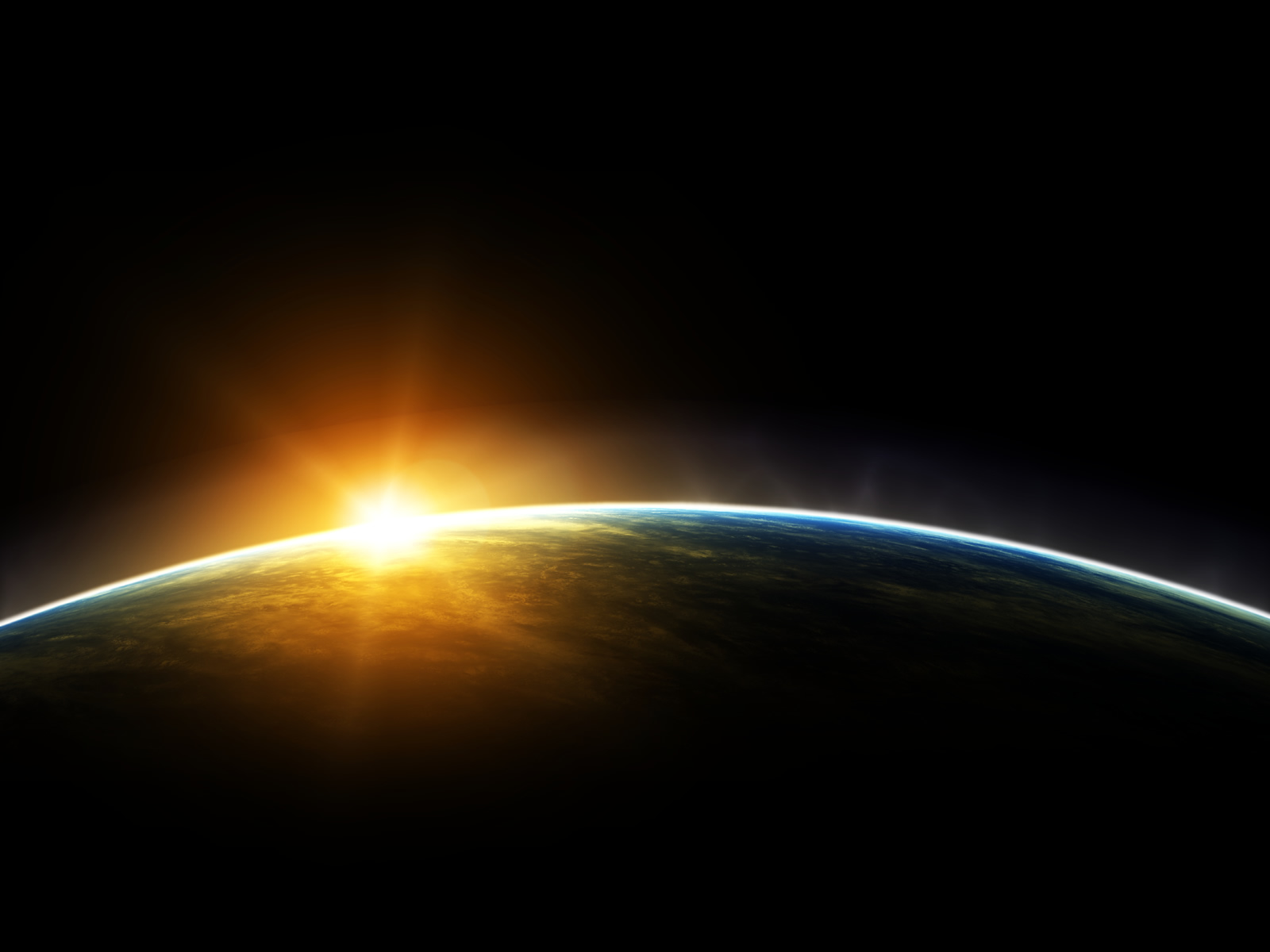 23